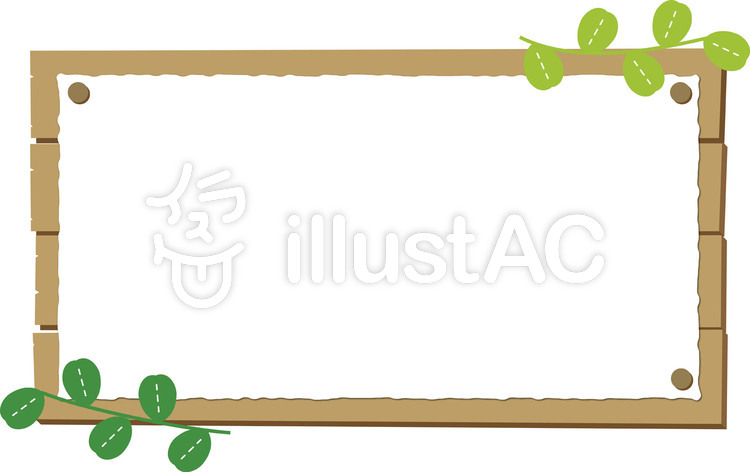 【活動日と時間】
◆月～金曜日
 ただし祝祭日及び年末年始12月29日～1月3日を除く  
◆時間 
　   8時30分～11時30分(外来ホール)
　 13時00分～15時00分( 緩和ケア病棟)
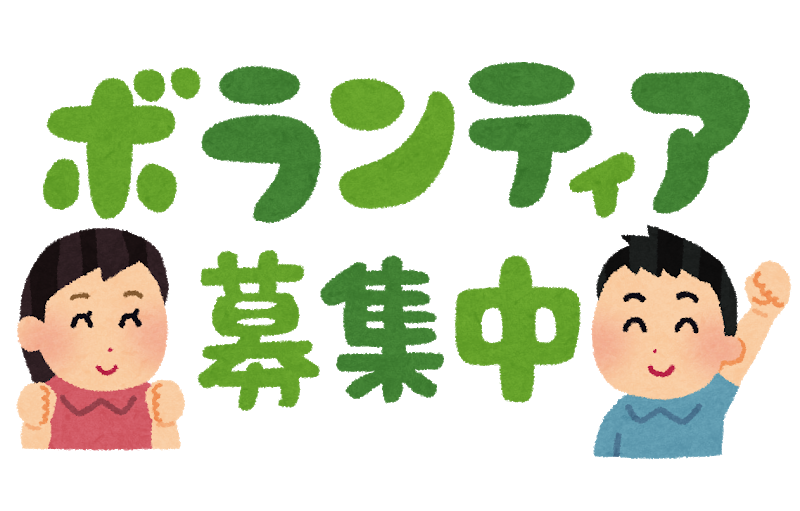 病院
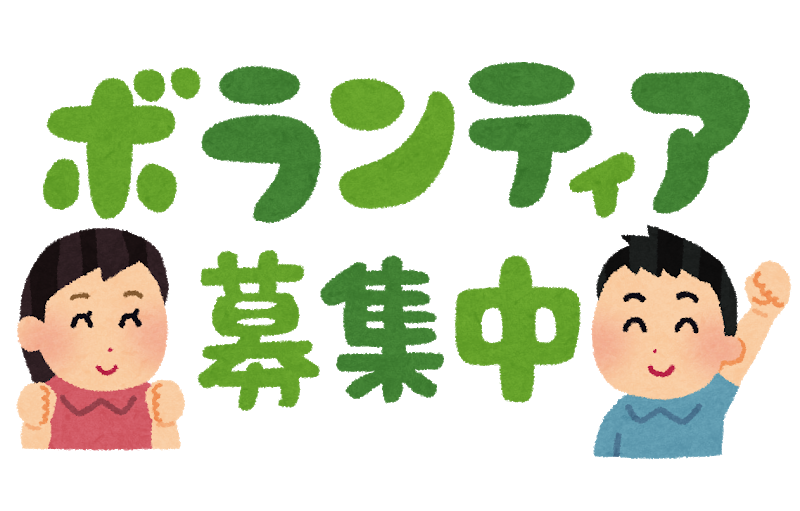 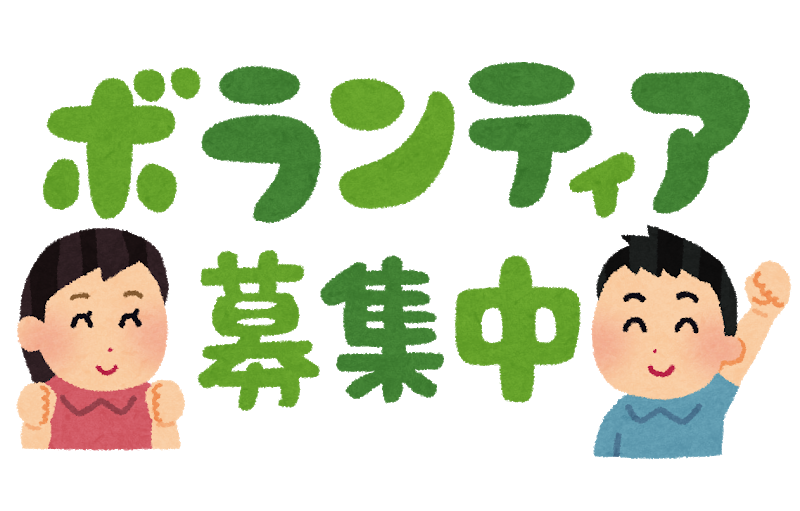 あなたの温かい手をお貸し下さい
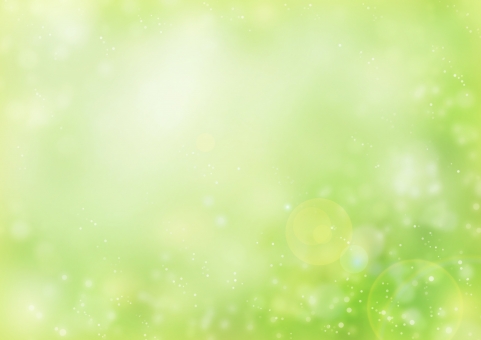 「病院ボランティア」とは、通院や入院中の患者様のために、
患者様が少しでも良い環境や状態で、治療が受けられるように、
温かな手を差し伸べていただき、活動をしてくださる人のことです。
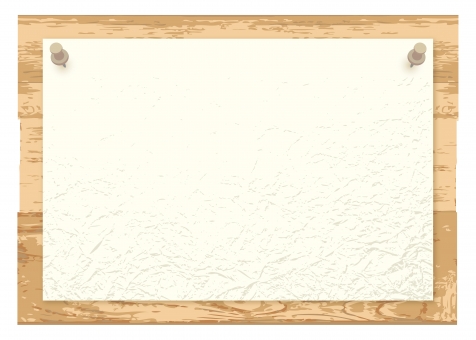 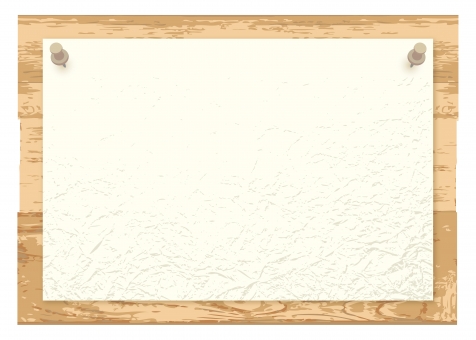 緩和ケア病棟 
喫茶サービス 
病棟内の季節の飾りつけ      
書棚の整理  
花壇の草花の手入れ 
環境整備 
散歩やお買い物の付き添い 
行事のお手伝い(七夕やクリスマス会)
外  来 
 初診・再診患者様の診療受付案内  
自動支払機使用時のお手伝い 
受診手続きの説明や代筆 
診察室や検査室等へのご案内  
車椅子利用者への介助
病院玄関前での患者様の送迎のお手伝い
【ボランティア活動の主な場所と内容】
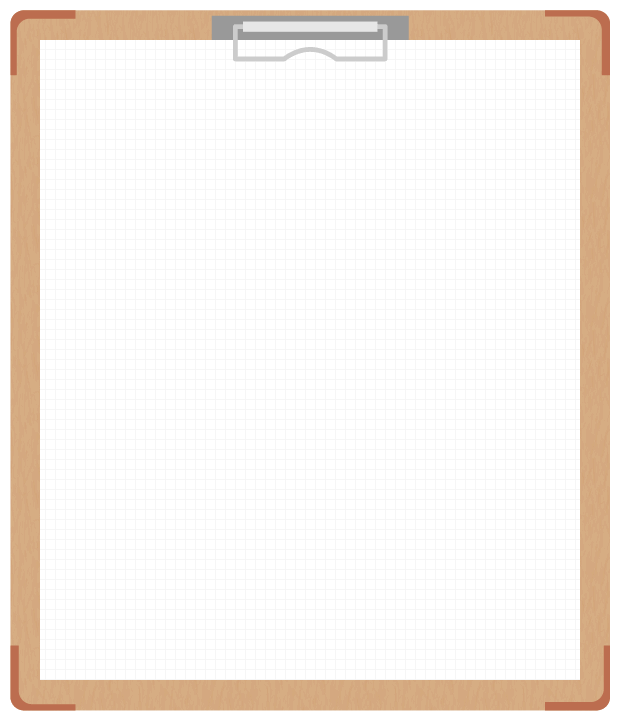 【応募要件】 
1 18 歳以上(高校生不可)　
    活動開始時の年齢が 65 歳くらいまでの方 
2 当院のボランティア活動の趣旨にご理解、
   ご協力を頂ける方 
3 原則、週1回、1日2時間以上の活動を6か月
    以上継続できる方 
4 体力に自信があり、2 時間の立ち作業ができ
   る方 
5 活動に支障がなく心身ともに健康である方 
6 ボランティア保険に自己負担で加入していた
   だける方 
7 面接・ボランティア研修会に参加していただ
   ける方 
 ＊治療中の患者さんのご参加は、
                      ご遠慮いただいております。
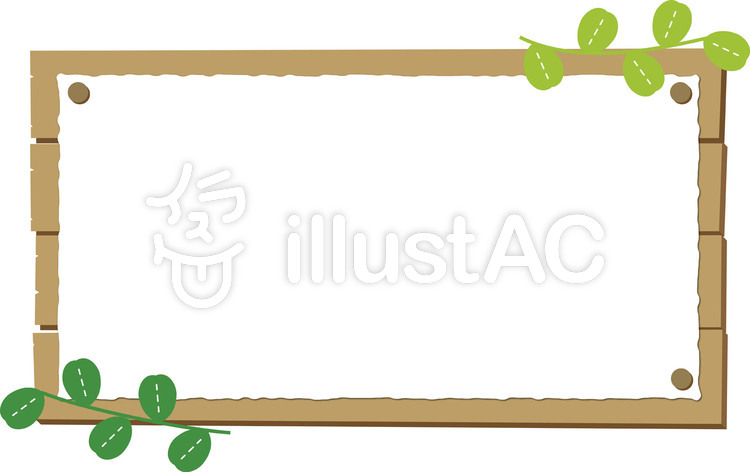 【経費等】 
   　活動に要する費用は、交通費やボランティア活動保険を含めて全て自己負担となります。尚、報酬はございません。 
   　インフルエンザ予防接種は、病院職員と同額で接種していただけます。
 【活動中の服装】 
     貸与するエプロン・ネームプレートを付けていただきます。
【お問い合わせ】茨城県立中央病院
　　住所：〒309-17０3 茨城県笠間市鯉淵 6528 
　　茨城県立中央病院 看護局（ボランティア担当者）
　　電話：0296-77-1121（代表）   FAX：0296-77-2886